Chapitres II:
 Les champignons
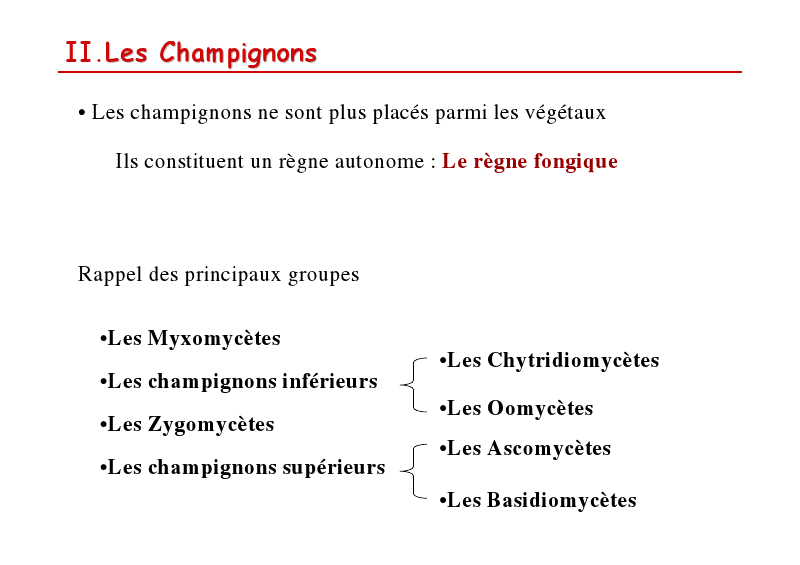 Myxomycète: groupe de champignons  proche du règne animal vivant en symbiose avec des bactéries.
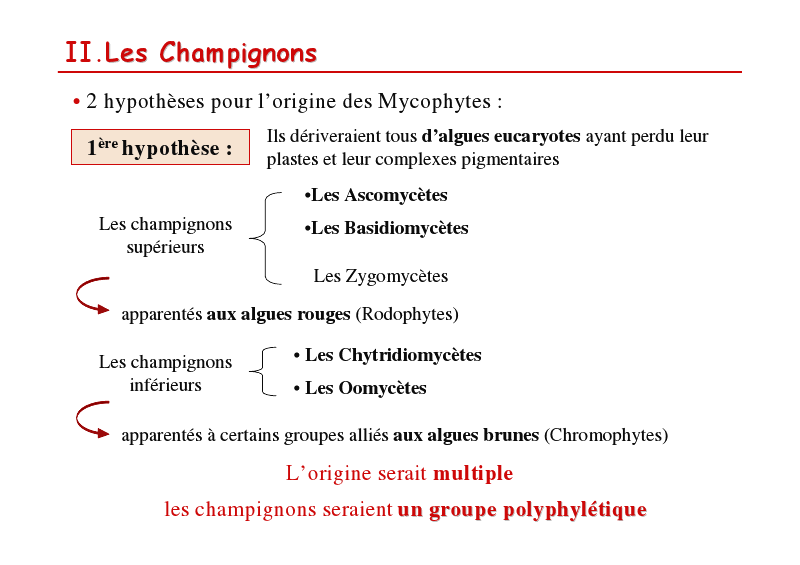 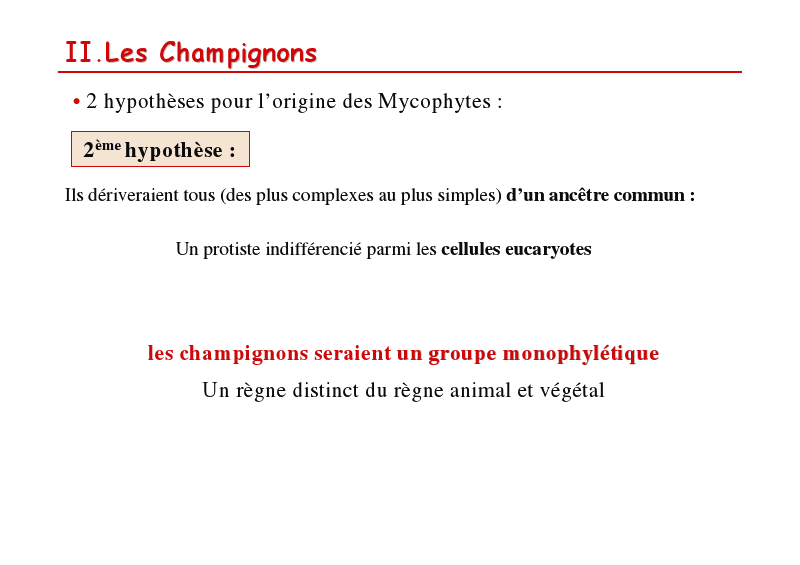 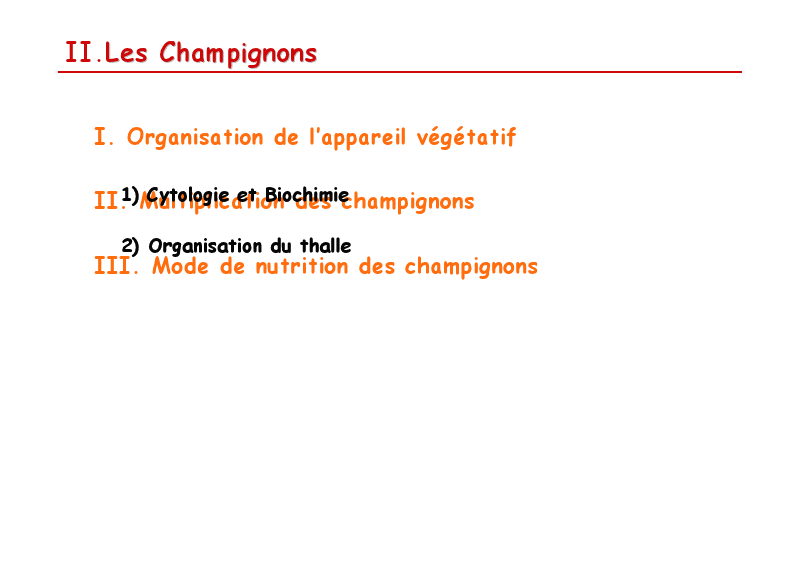 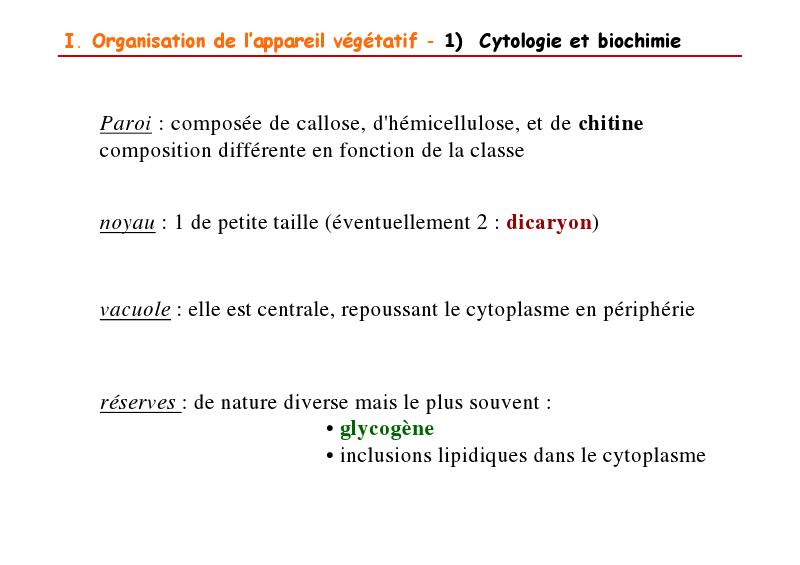 Chitine est un polysaccharide azoté issu de polymérisation de N-acétyglucosamine liés entre eux par une liaison osidiqe du type β-1,4 de formule brute (C8H13NO5)n , elle est synthétisé par des glandes  spéciales (glande à chitine) de nombreuse s espèces animales ou fongiques)
Callose:  est un glucane constitué de glucose unis par des liaison osidiques β (1-3) avec des ramification β (1-6). La molécule est compacte et présente une structure hélicoîdale (C6H10O5)n

Glucane: est un poysaccharide (polymère d’oses) composé exclusivement de monomère de glucose. Ils peuvent oetre liniare ou ramifié α – glucane (amidon , amylose, dextrane, amylopectine ) et β-glucane (cellulose…)
Hémicellulose: est un des composante du bois, c’est le deuxième composant d’une paroi pectocellulosique chez les végétaux après la cellulose.
L’hémicellulose est une fibre polysaccharidique non amylacé  elle est un polymère branché avec différents types de sucres
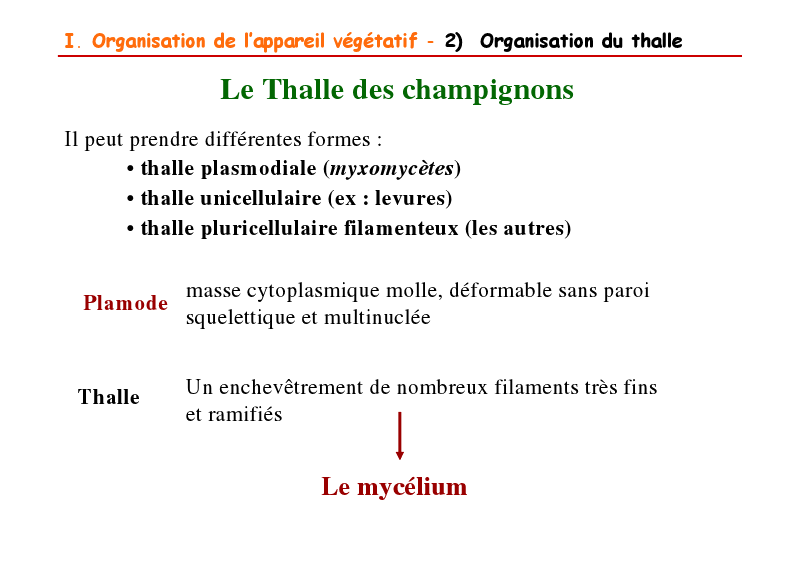 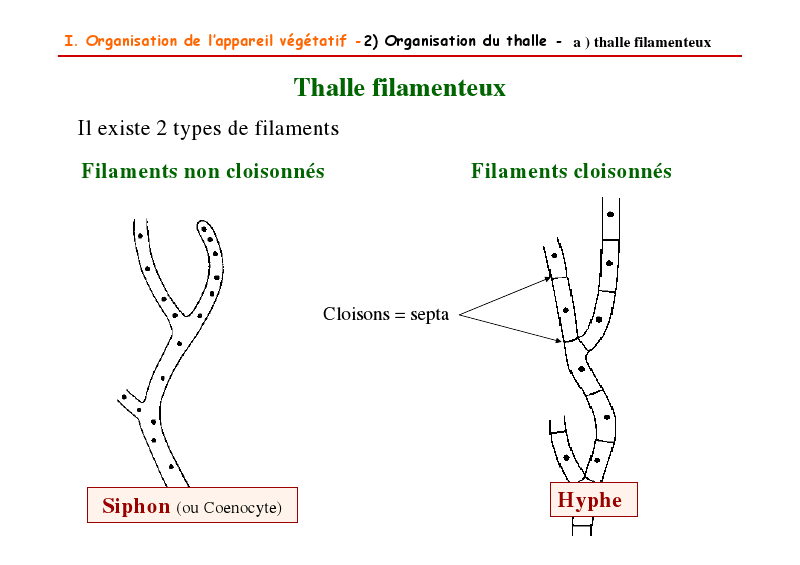 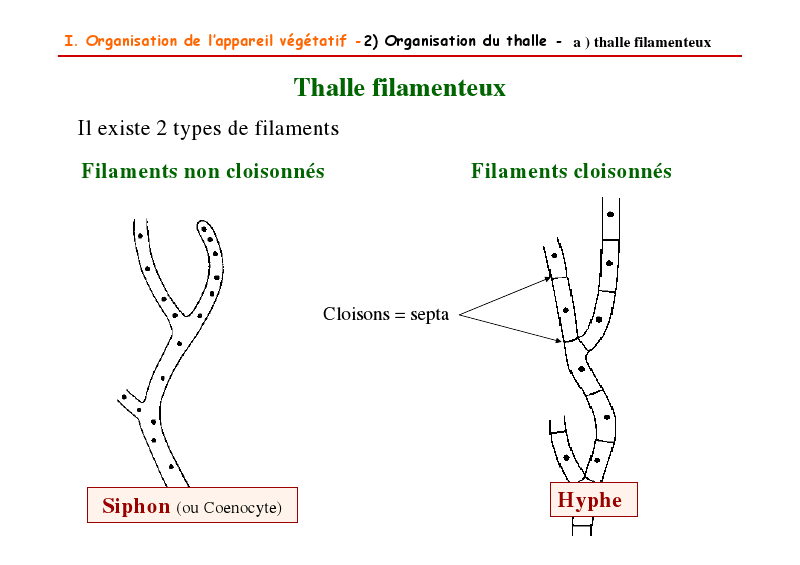 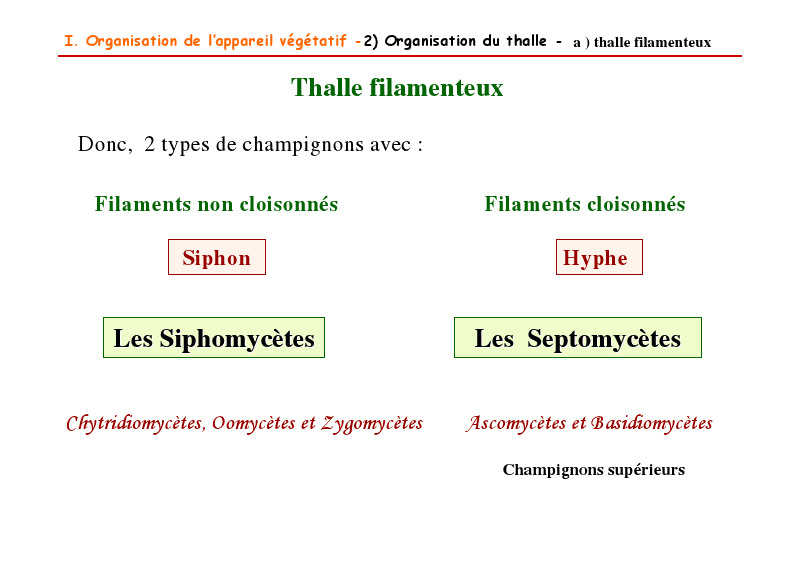 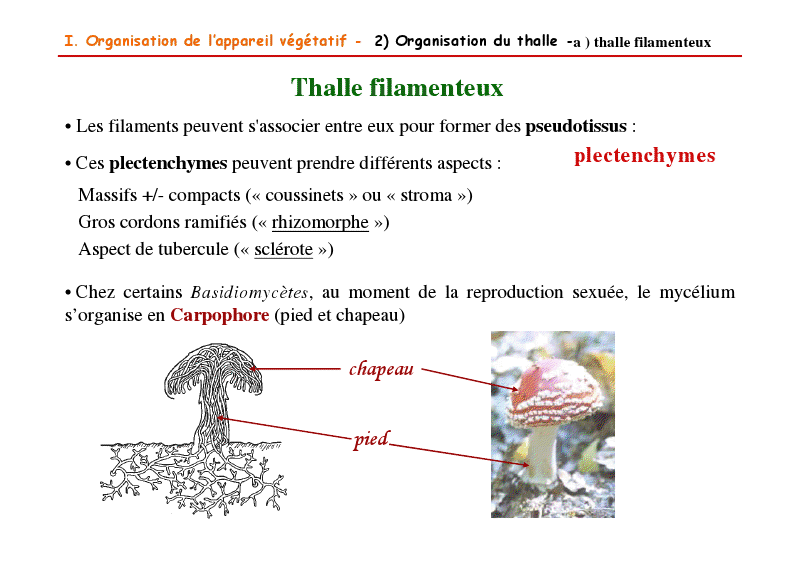 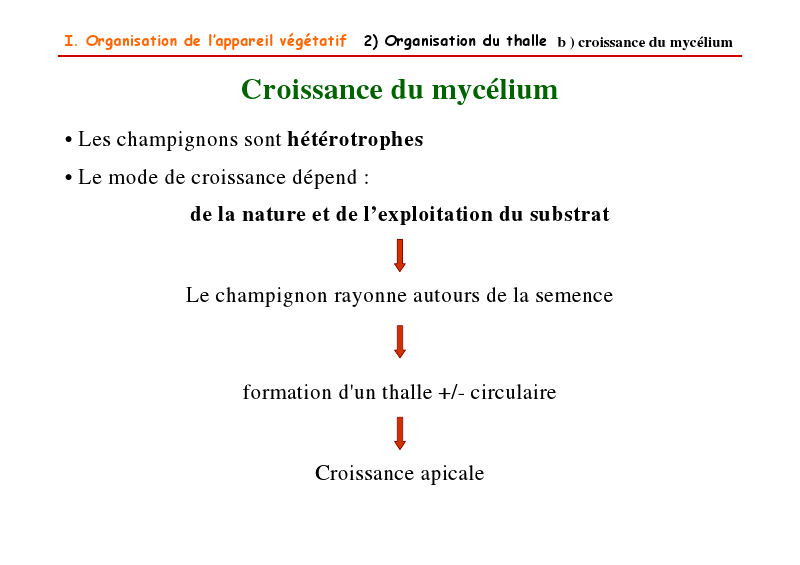 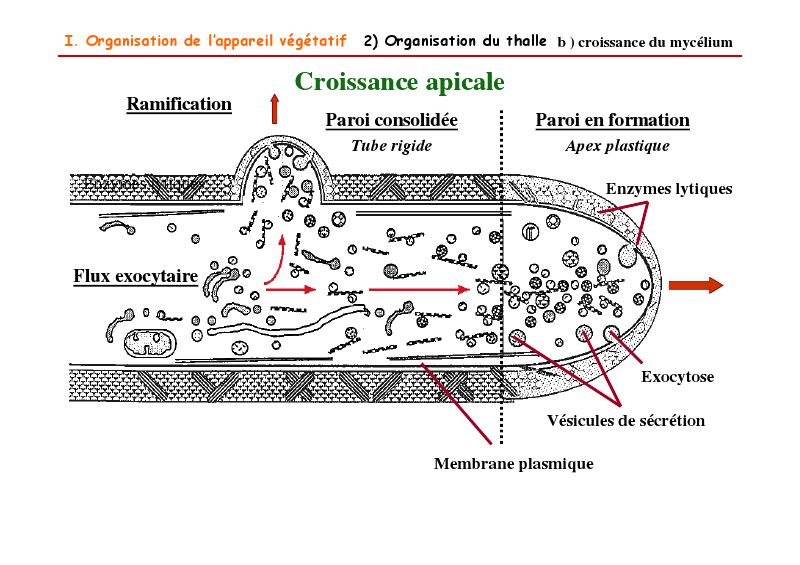 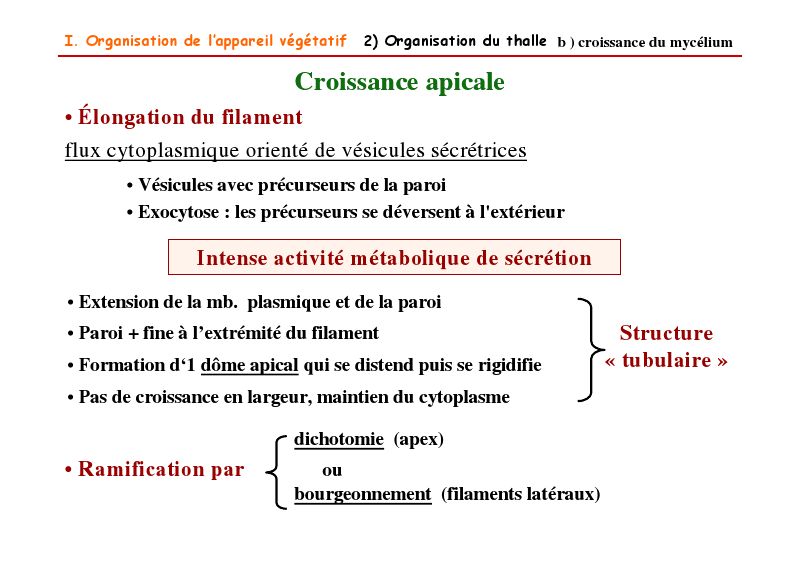 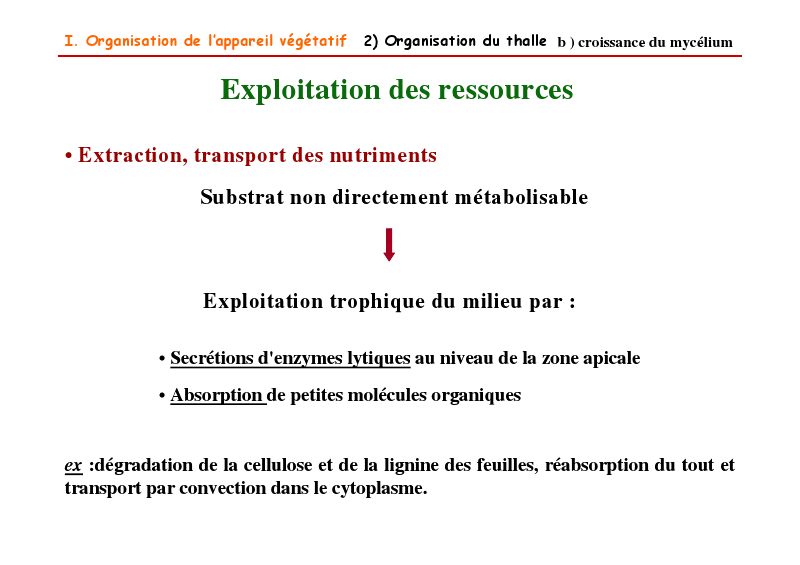 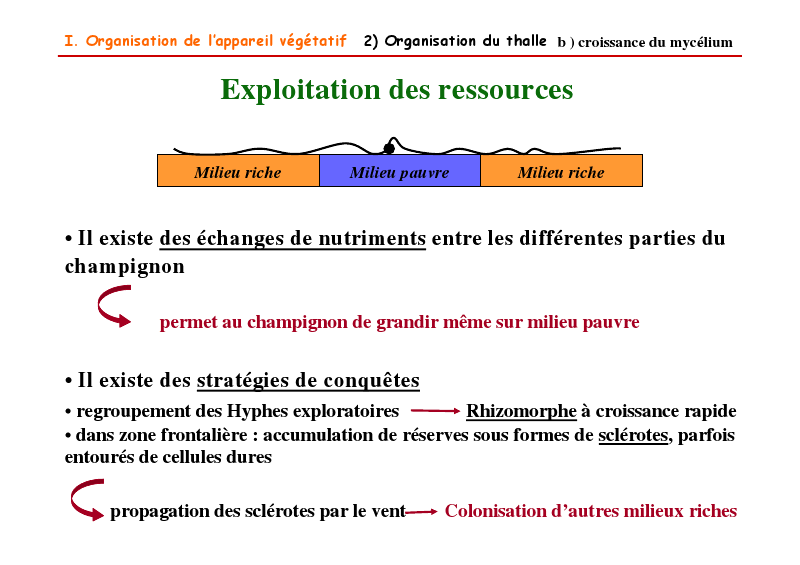 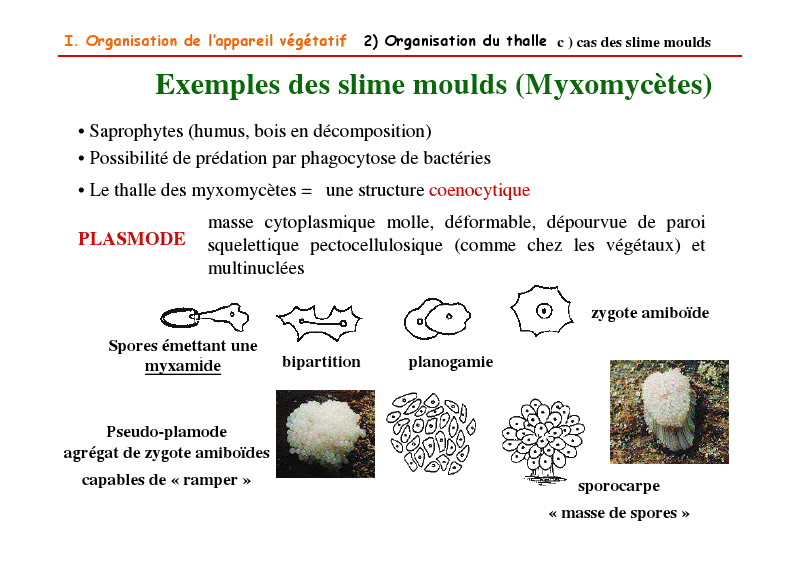 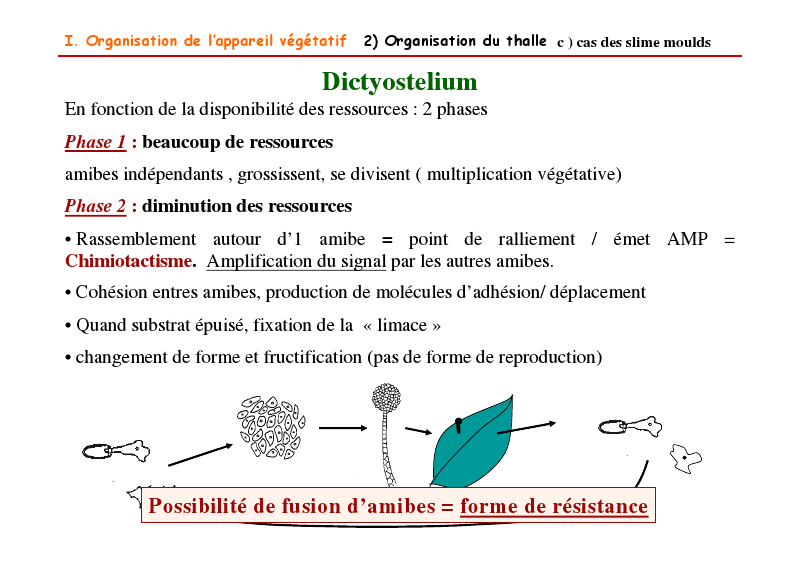 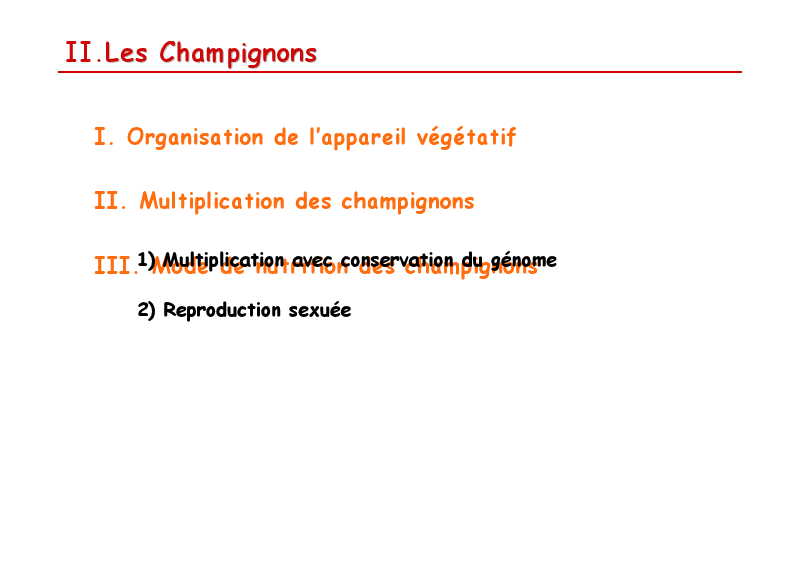 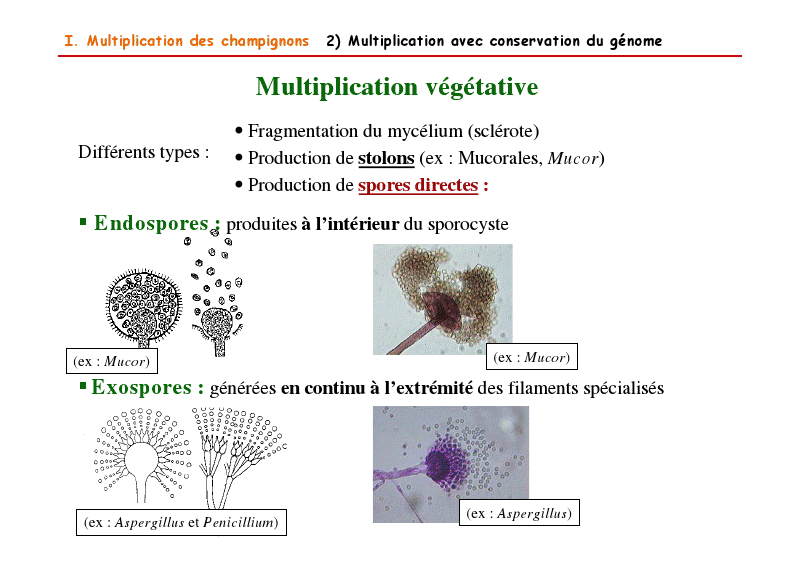 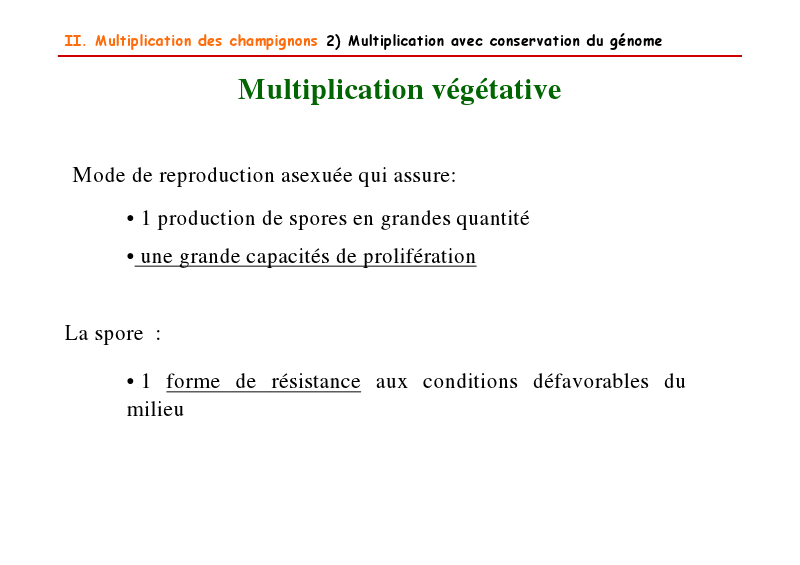 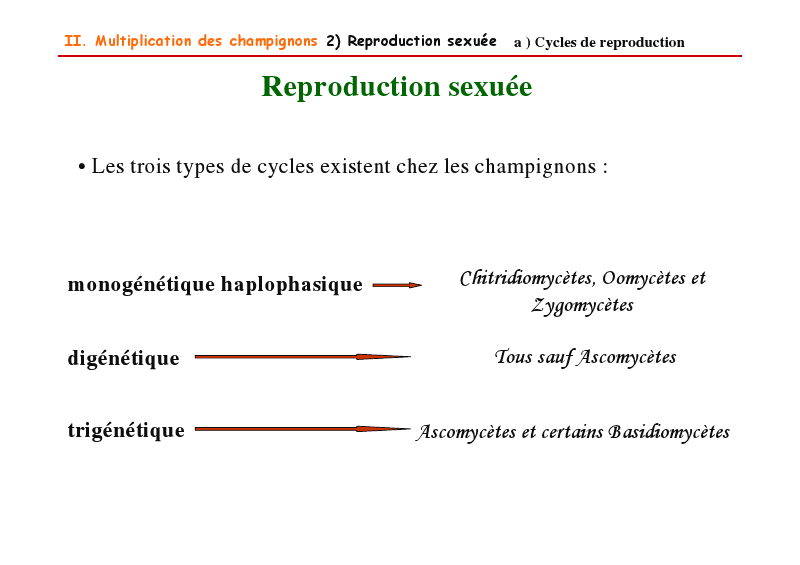 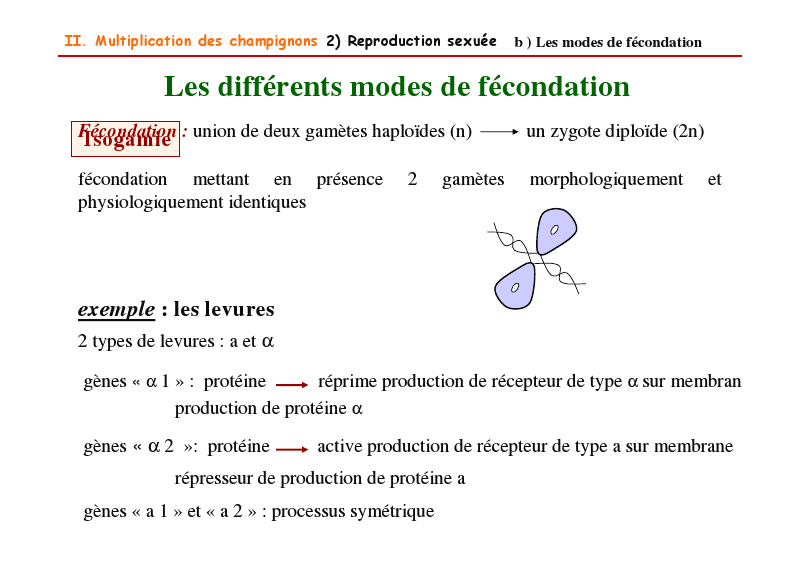 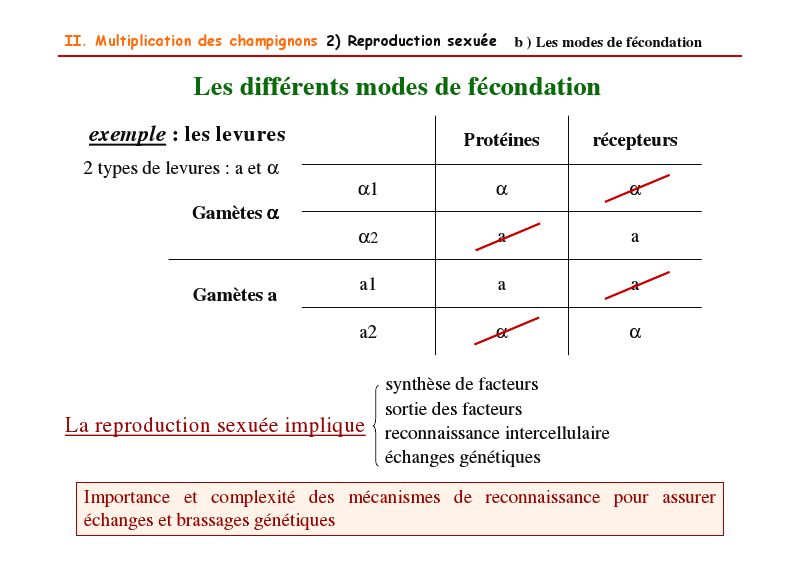 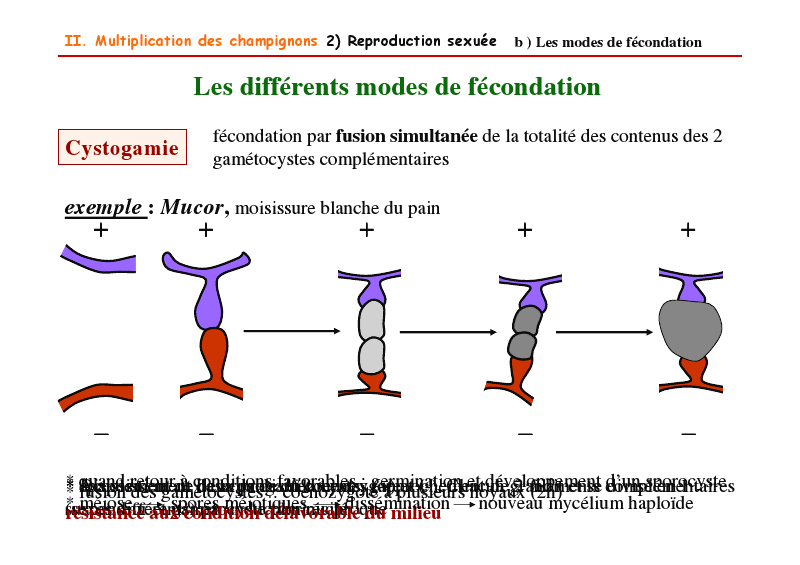 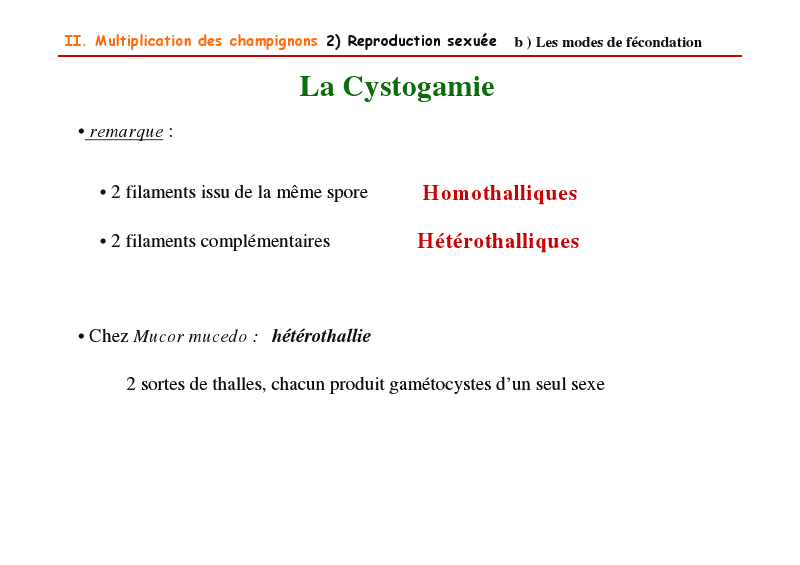 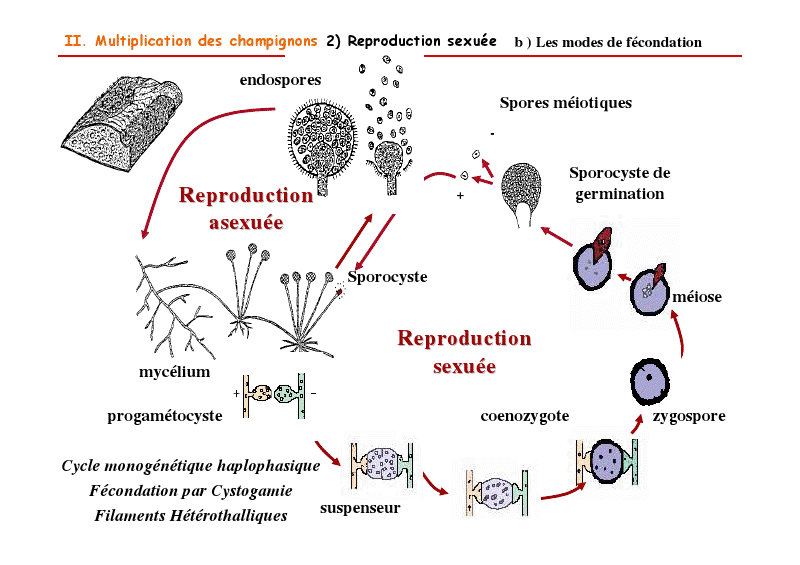 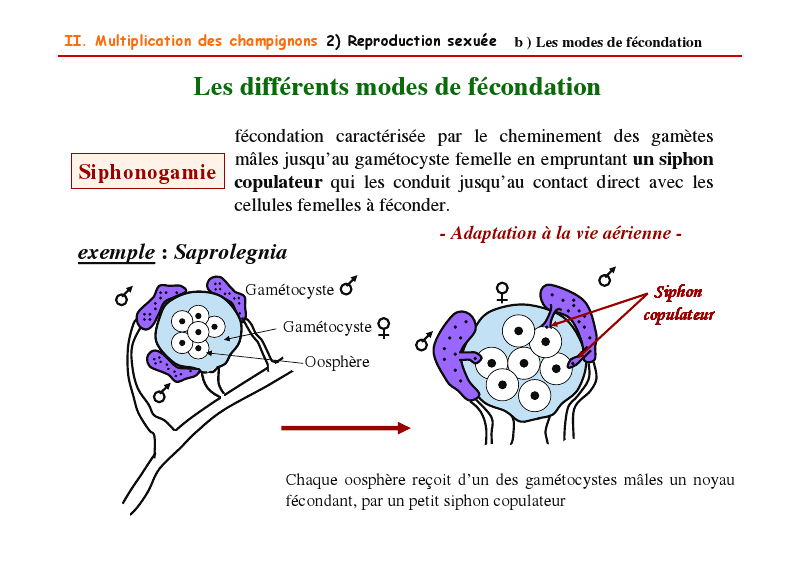 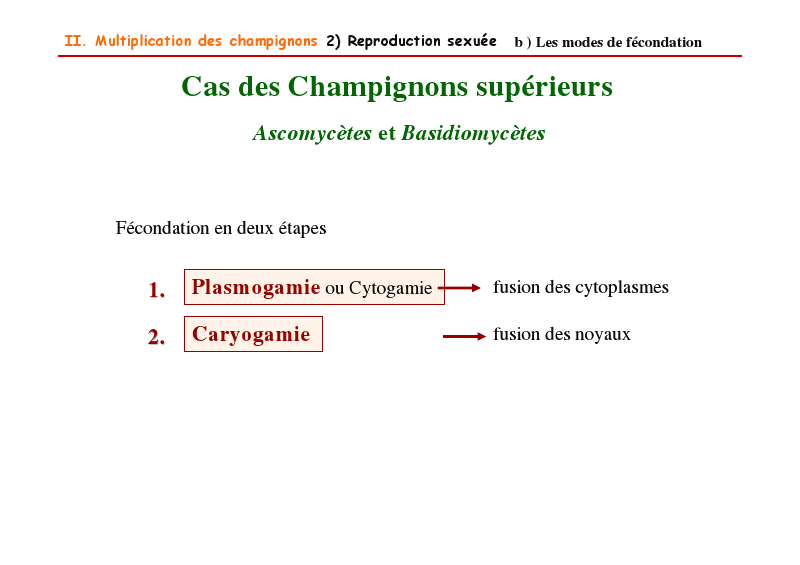 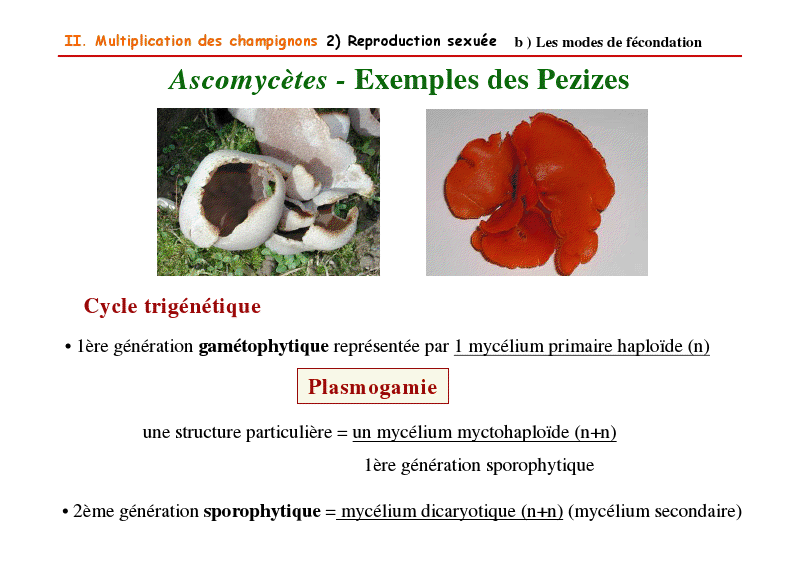 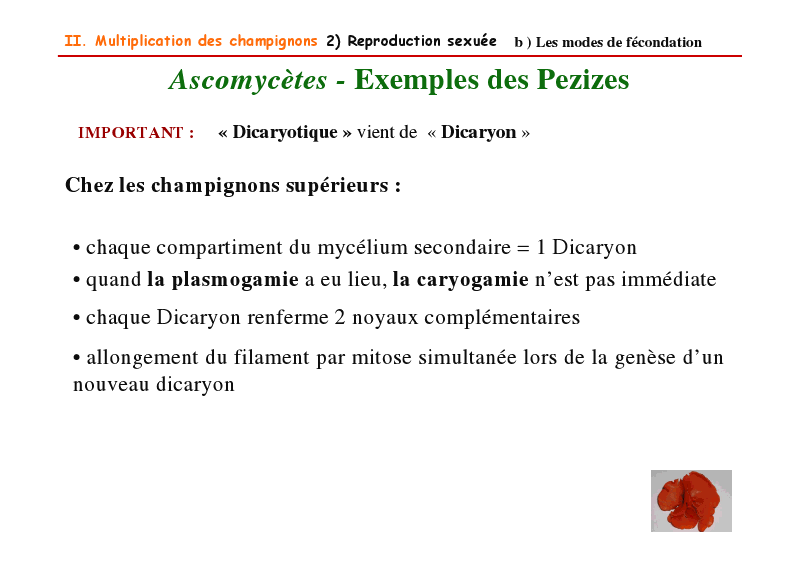 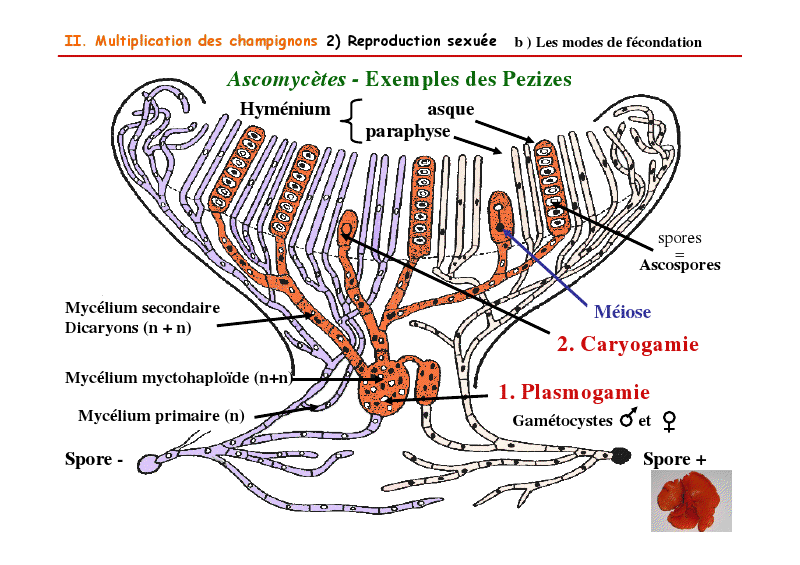 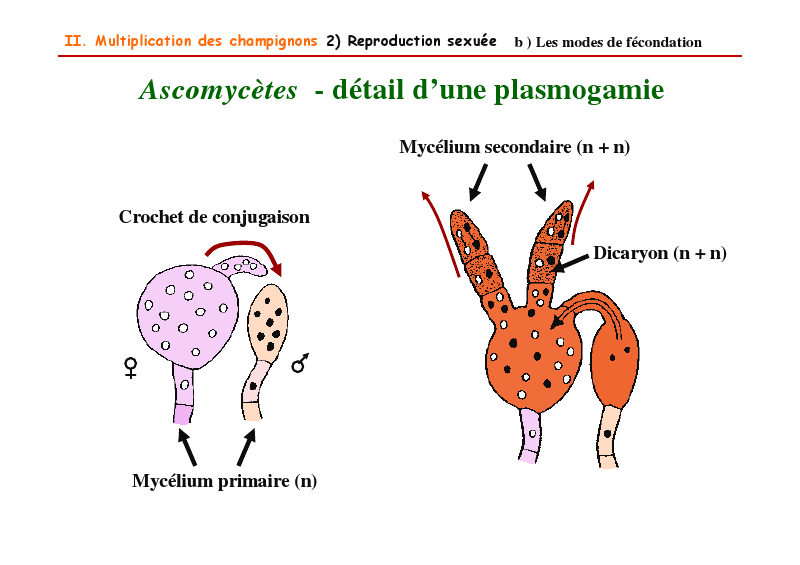 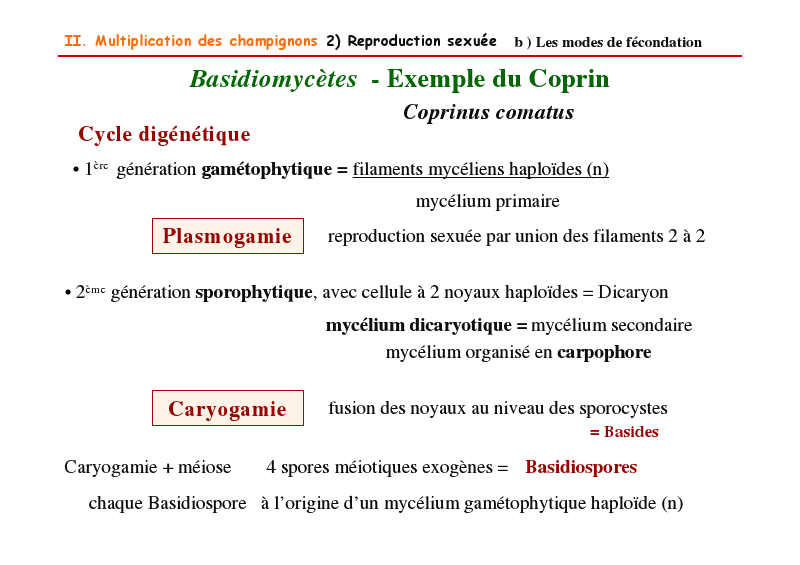 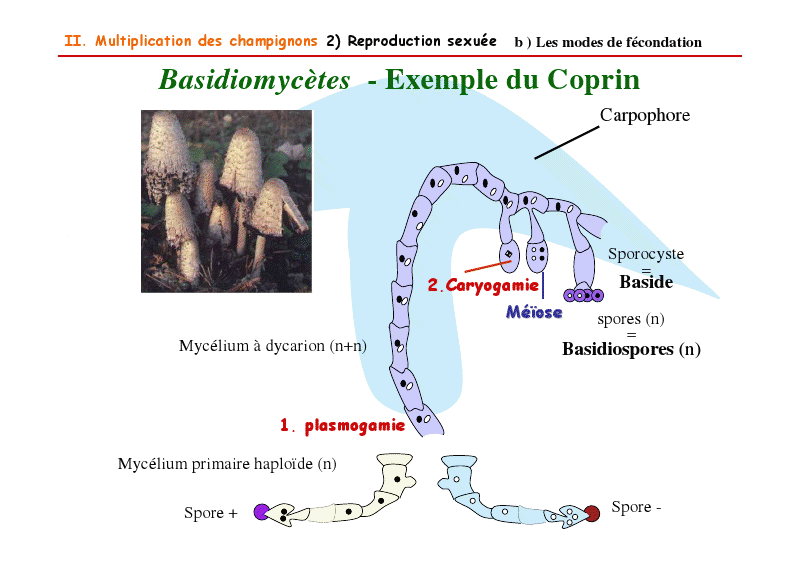 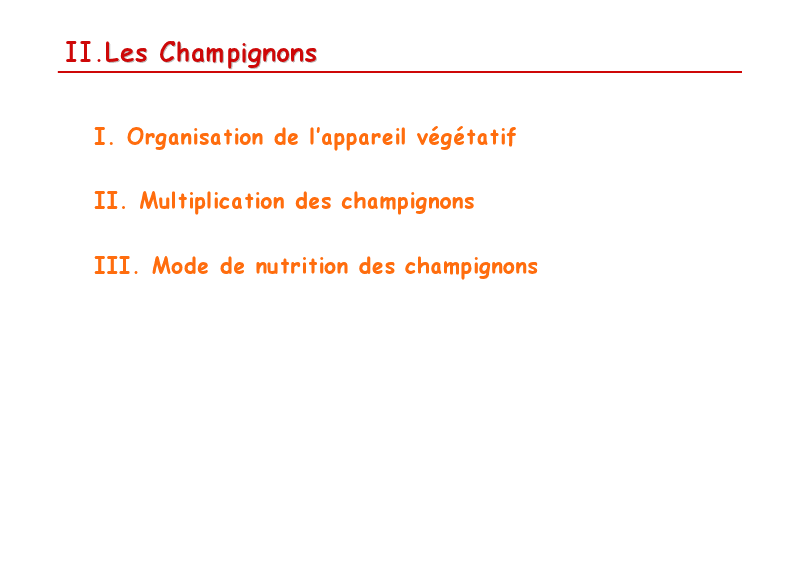 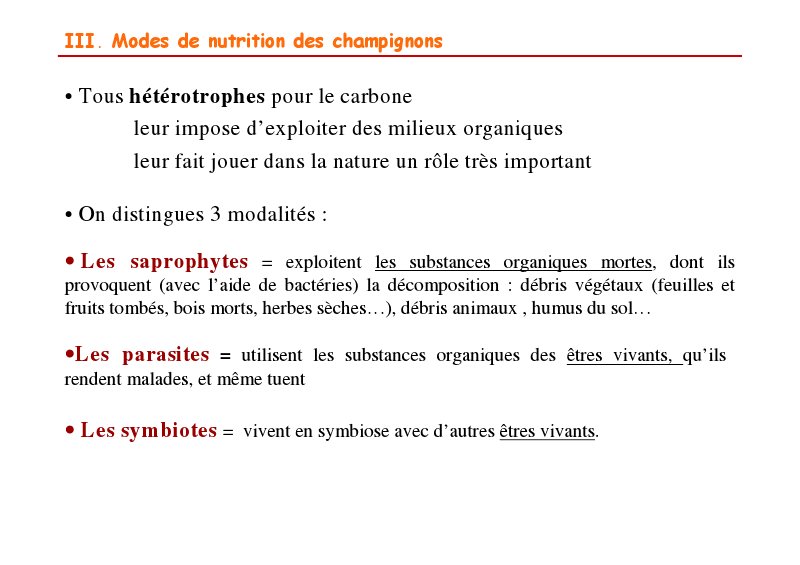 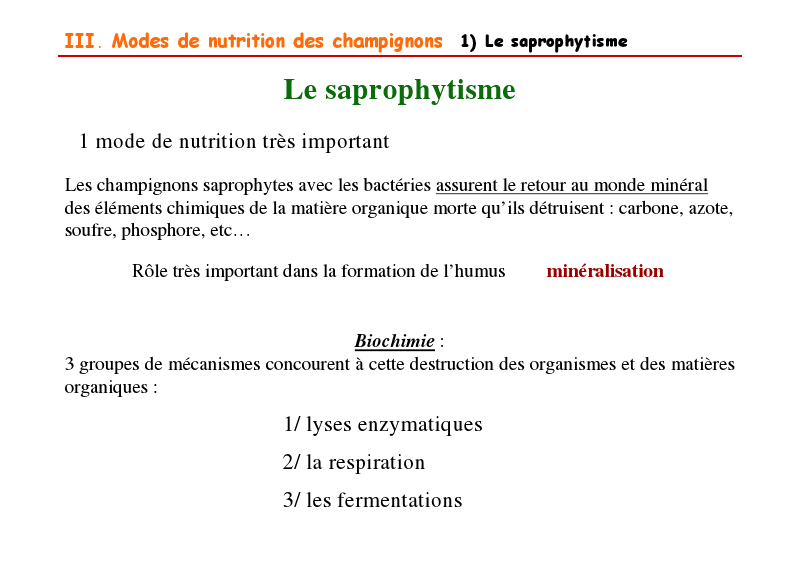 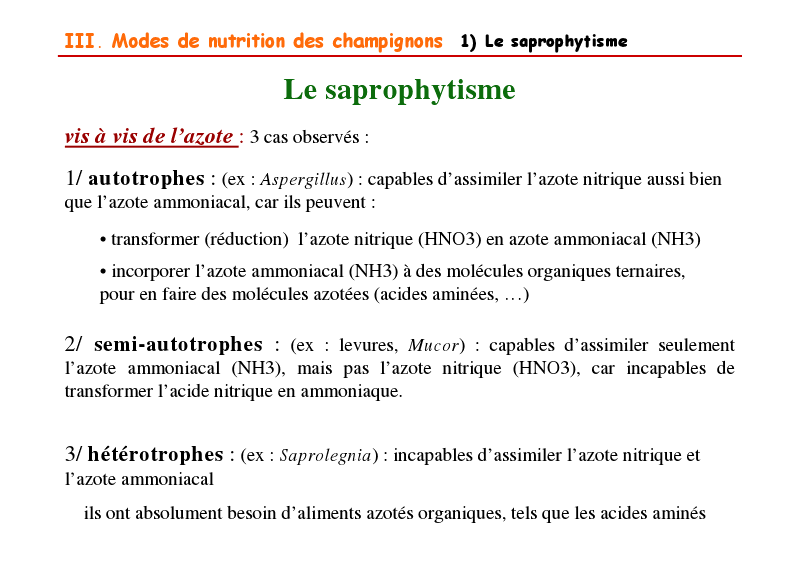 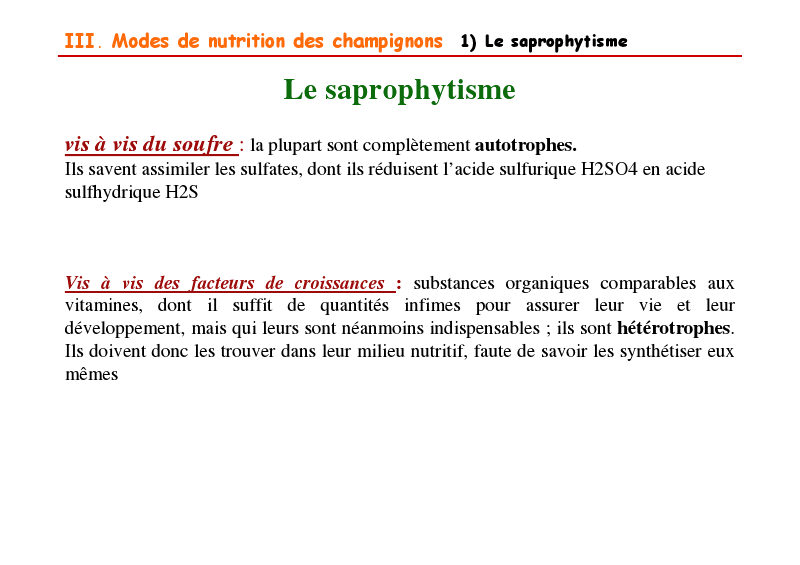